2016 Year in Review
___
School Examination
Results
Government of Bermuda Ministry of EducationOctober 24th 2016
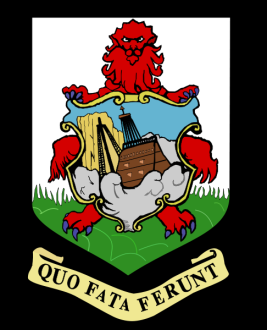 Blueprint for Reform in Education  2010 to 2016
Key Strategy

To provide: 

High-quality curriculum
Effective delivery of curriculum
Culturally relevant and engaging curriculum
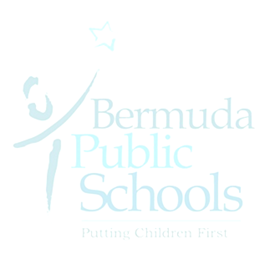 Implementation of System Initiatives
(after  6 years of Cambridge Curriculum)
Middle School Transformation Plan
National Mathematics and National Literacy Strategies
MTSS, a multi-tier system support framework for academic and behaviour  support
Priorities for Special Education and Inclusion
Teaching and Learning framework for  Preschool, P1 and P2 teachers
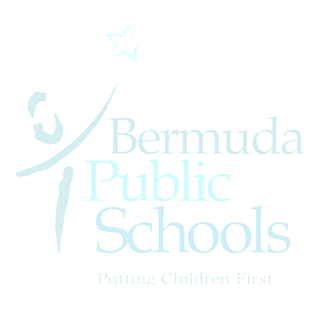 [Speaker Notes: Change 4 to 5]
System Improvement Statements(what we continue to do)
The following statements are drivers for the successful implementation of the system initiatives:
Utilize a common framework for teaching mathematics and literacy
Improve the quality of teaching at every classroom level
Continuous application of the inquiry learning method
Widespread use of teaching through problem solving and standards based instruction and assessments
Establish a positive school climate and system support for student success
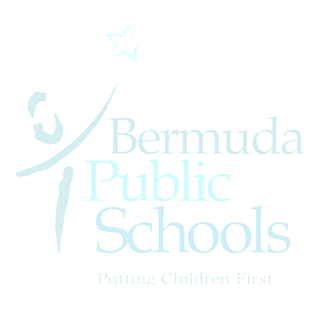 System Standards of Accountability(How we will execute)
School Improvement Plans for all Preschools, 
Primary and Middle Schools:
Pre-approved by Department of Education
Implemented by School Principal/Administrator
Align with the system initiatives and improvement statements
Execute over a 3-year period; September 2015 to June 2018

Schools will submit progress reports on improvements every February and October commencing 2016 to measure system success
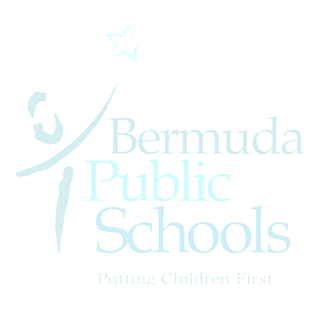 2015/16 External Exam Results(where we currently are)
Three sets of exam results:
Cambridge Checkpoint P6 
Cambridge Checkpoint M3 
IGCSE/GCSE/AS/A Levels

Note: The IGCSE/GCSE/AS and A Level exams are administered by three different exam boards which are Cambridge, AQA and Edexcel.
[Speaker Notes: The IGCSE/GCSE/AS/A Levels are made up from 3 exam boards which are Cambridge, AQA and Edexcel]
Cambridge Checkpoint Scale
Ministry of Education Expectation for 2016
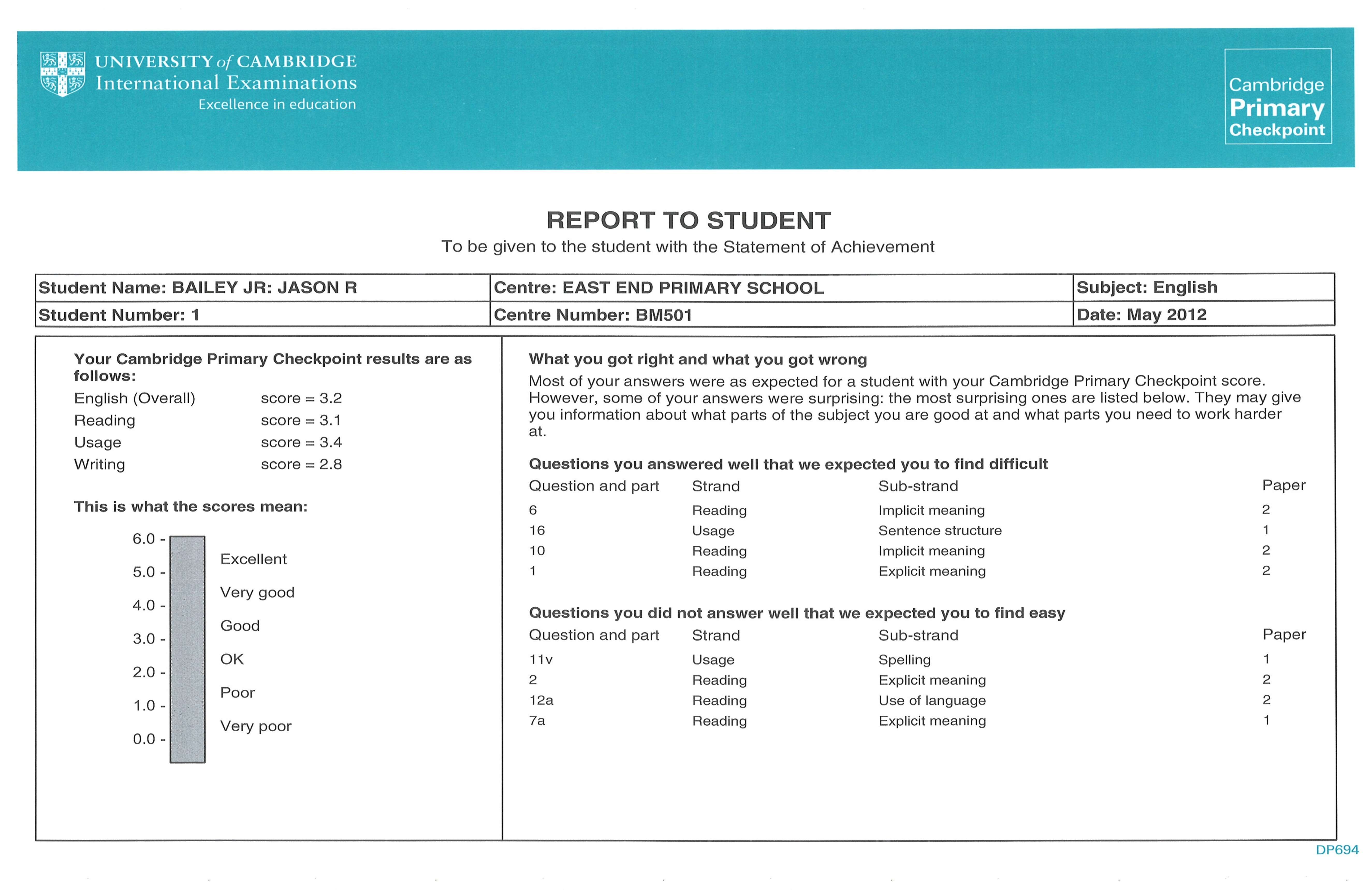 A sound understanding of most of the curriculum content – 3.0
A basic understanding of curriculum content and would benefit from more focus on some areas of the curriculum – 2.0
Source:  Cambridge International Examinations Board
[Speaker Notes: Cambridge Primary & Cambridge Secondary 1 Checkpoint scale.]
Primary School Level 6 Results
Cambridge Primary 6 Checkpoint – Core Subjects

English
83% of students scored at level 2.0 & above
59% of students achieved 3.0 & above

Mathematics
54% of students scored at level 2.0 & above
30% students achieved 3.0 & above

 Science
86% of students scored at level 2.0 & above
61% of students achieved 3.0 & above
[Speaker Notes: An overall system status of 51% at level 3 & above
An overall system status of 75% at level 2 & above]
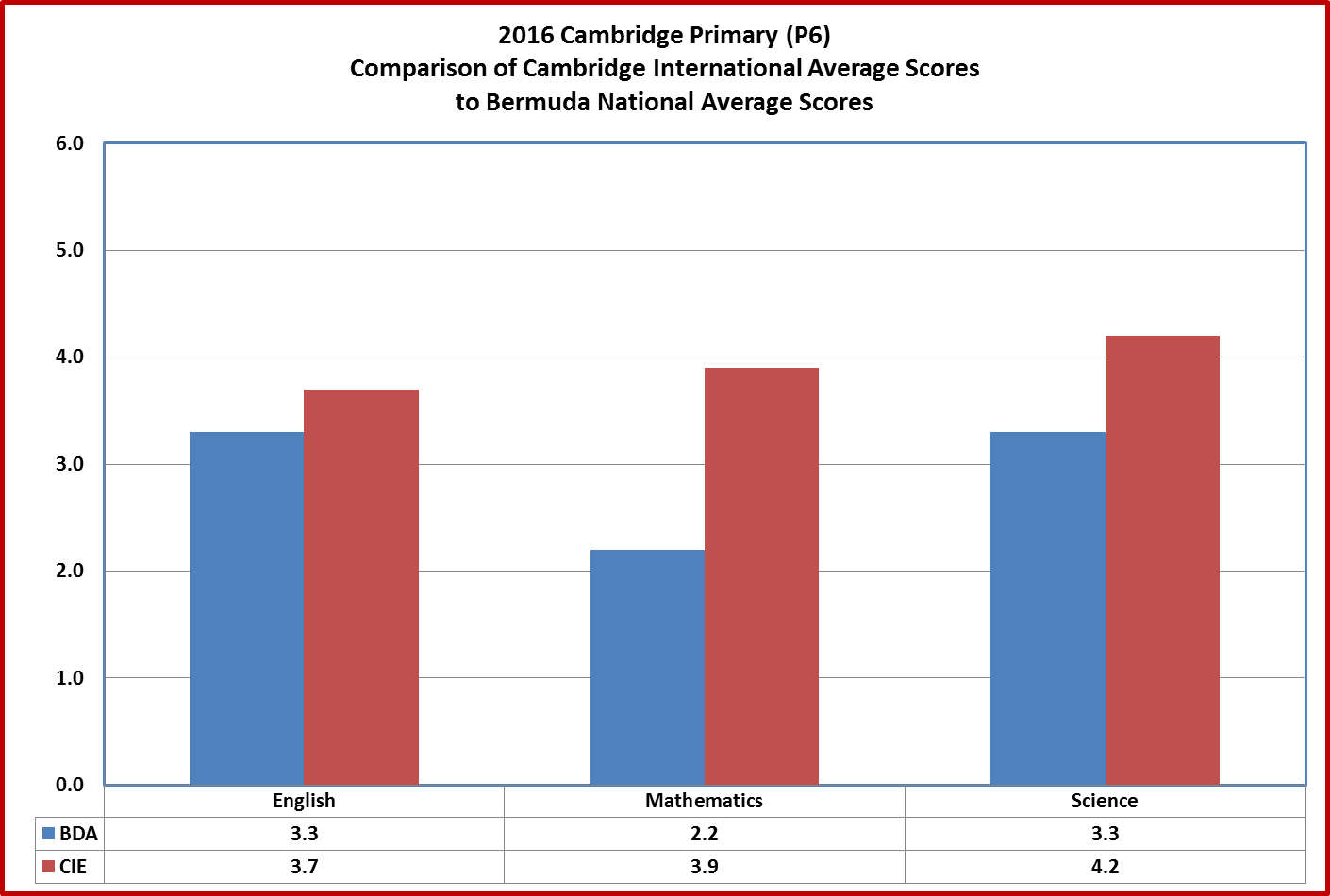 [Speaker Notes: Scores are very close to last years scores]
Bermuda Public School System Highlights – Middle Level (M3)
Cambridge Middle 3 Checkpoint – Core Subjects

English
66% of students scored at level 2.0 & above
35% of students achieved 3.0 & above
Mathematics
49% of students scored at level 2.0 & above
29% students achieved 3.0 & above
 Science
83% of students scored at level 2.0 & above
44% of students achieved 3.0 & above
[Speaker Notes: 3.0 represents a sound understanding of most of the curriculum content – Cambridge

2.0 represents a basic understanding of curriculum content and would benefit from more focus on some areas of the curriculum – Cambridge]
Bermuda Public School System Highlights – Senior Level
All External Examinations (A/AS/IGCSE/GCSE)

1,310 exams taken by students
1,067 exams graded  A*- G; an 89% pass rate; 
402 exams graded A*- C; a 33% pass rate

Middle School (IGCSE)
68  exams sat by middle school students
49 exams graded A*- G; a 76% pass rate
36 exams graded  A*- C; a 53% pass rate
[Speaker Notes: Scores in the A-C  system range 

8 - A*
35 – A
89 – B
270 – C]
2016 Year in Review
___
School Examination
Results
Government of Bermuda Ministry of EducationOctober 24th 2016
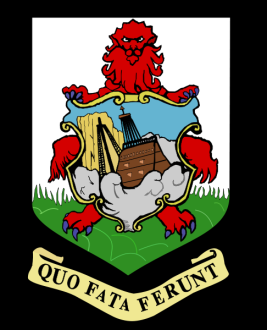